Green-Duwamish WatershedPollutant Loading Assessment
Technical Advisory CommitteeMeeting #14
February 19th, 2020
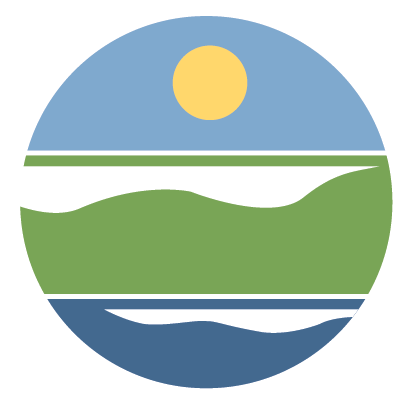 PLA Updates
Project progress
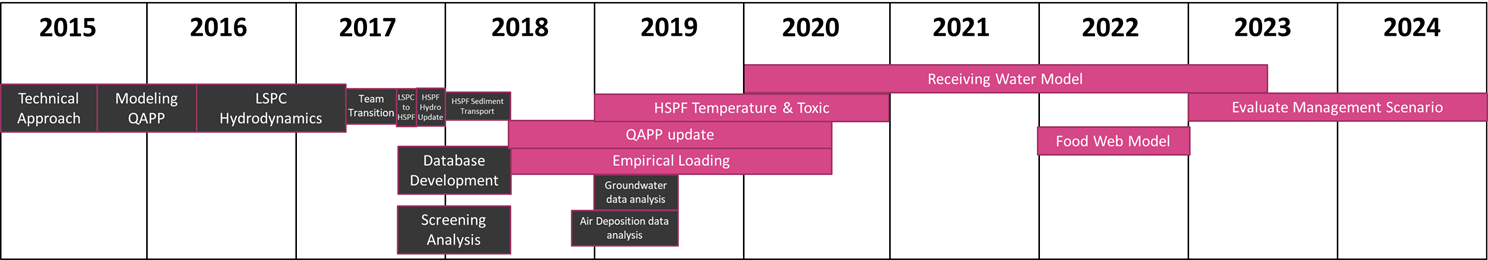 [Speaker Notes: Bo (Cleo)
So first of all, here is our project progress so far. We are still working on the HSPF toxic, QAPP update and empirical loading analysis which will generate the input data. We already started the receiving water model development. I will explain more about recent update of watershed model and receiving water model later. Before we do that, I want to quickly go over some other project updates first.]
Groundwater Database Report
Groundwater Database Report Final available at:
USGS Open-File Report 2019-1131: Assessment of Existing Groundwater Quality Data in the Green-Duwamish Watershed, Washington
https://doi.org/10.3133/ofr20191131.
[Speaker Notes: Bo (Cleo)
First good news, the groundwater database report is final now and it is on the USGS website. Our watershed model will use the groundwater database for groundwater data input.]
HSPF technical support
HSPF technical support contract in progress (sole-source contract by RESPEC)
Soos Creek Total Maximum Daily Load Study
Green/Duwamish Pollutant Loading Assessment
[Speaker Notes: Cleo
Next good news is, besides our PLA project, there is another project within our Duwamish watershed, Soos Creek Total Maximum Daily Load study, which is led by our Ecology’s Environmental Assessment Program (EAP) are also using the HSPF watershed model. The Soos Creek TMDL project only focused on the hydrology and sediment transportation. So to make both our studies more efficient and get some more technical assistance for our modeler, both teams worked together on the HSPF technical assistance contract. The Soos Creek TMDL team have some experiences working with RESPEC and learned that they have some internal tools that could help with the calibration and also has some HSPF experts who can provide technical support for the project as an outside reviewer. So we worked on the sole contract to work with their team to provide technical assistance for both of our project. More specifically, the technical support for PLA include……]
HSPF technical support
Technical support for PLA:
Task 1. Brief review of model set-up and documentation
Task 2. Sharing of scripts and tools related to HSPF calibration (sediment transport, pollutant fate and transport, and temperature models)
Task 3. Review of HSPF model set-up descriptions for management scenarios
[Speaker Notes: Cleo
Task 1. Brief review of model set-up and documentation
Task 2.Sharing of scripts and tools related to HSPF calibration (sediment transport, pollutant fate and transport, and temperature models). This is one of the main reason we worked with them as we learned they have developed some scripts and tools that can expedite the calibration process. Calibration can always be a very tedious process with a lot of back and forth. With their tools, hopefully, can make this process a little easier. 
Task 3.Review of HSPF model set-up descriptions for management scenarios. This is specifically designed for our PLA project, For our project, how to set up management scenarios is very important. Unlike the TMDL project, usually the management scenarios are more straight forward, our PLA project can be more complicated as we have had a lot of discussion on this topic. So have some outside expert to review our setup will definitely be beneficial. 

We have been working on this contract for a while, just like all the other contract, getting a scope of work done and contract signed are not easy. Just about two weeks ago, we finally got the approval for the contract and we are working on some final details with the contractor and we expect we will start the work very soon. The total cost for the contract is about 50k, so not a tons of work, but we expect it can provide some great help.]
EFDC software purchase
Dynamic Solution EFDC Explorer Modeling System (EEMS) purchase in progress.
Lifetime license 
One time purchase
No additional maintenance fee needed
Technical support and training included
IT set up a new server dedicated for PLA modeling team.
[Speaker Notes: Bo (Cleo)
Alright, the next good news, we have been working with Dynamic Solution, the company that developed the EFDC Explorer Modeling System (EEMS) on the purchase of the software. We got the approval from the management to purchase the Lifetime license, what means is, it will be an one time purchase, so no additional maintenance fee needed, no annual fee. It should be good for lifetime, which in their words, as long as their company still exist, this license should be good. They will also provide technical support and training for our modelers. This is a single license. But we will install in our new server that our IT staff provided for our PLA modeling team in Ecology. So multiple people can use it if needed. We believe it is a good investment because other TMDL project or similar water quality modeling projects in our Ecology could use this software in the future as well if needed. It is quite a versatile model. We actually already tried out a trial version to make sure it works with our Ecology server and computer, and everything works out great. 
Right now, as of today, our purchasing department is finalizing some details with the purchase and we expect to get the license soon.]
Receiving water model updates
Developed receiving water model grid
Combined Lower Duwamish and Elliott Bay grids
The combined grid has been extended to USGS12113000 Green River near Auburn, which is beyond RM 17
Working on hydrodynamic model inputs and bathymetry data.
[Speaker Notes: Bo (Yi)
For the receiving water model, we already started some of the preparation work. We developed receiving water model grid which combined Lower Duwamish and Elliott Bay grids. And the combined grid has been extended to USGS12113000, which is the station in the Green River near Auburn, which is actually beyond the River Mile 17. We will explain this later in the next slide. Besides that, our modeler is working on hydrodynamic model inputs and bathymetry data to get it ready before we get the software installed.]
Location of receiving water model upstream boundary
Model grid:
RM 17 (near confluence of Green River and Mill Creek)
USGS 12113000 Green River at Auburn (near RM 19)
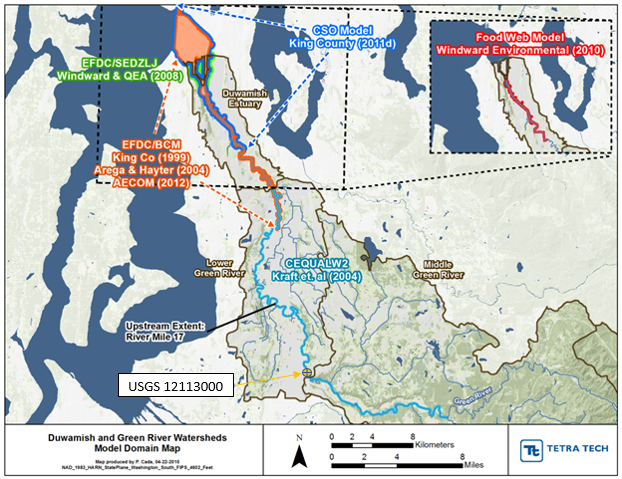 [Speaker Notes: Bo (Yi)
So, as I mentioned in the earlier slide about the location of the receiving water model upstream boundary location. It came to our attention that it might be better to extend the model grid for receiving water model upstream boundary from River Mile 17 which was decided in previous TAC meeting to USGS station at Auburn. To just refresh everyone’s memory, the river mile 17 location was proposed in previous TAC member meeting. The reason to extend to river mile 17 was to ensure the receiving water model will cover all the areas that have tidal influence. Now, there are suggestions to extend it further to the station at Auburn. Our team took a look at that location and the data availability and we do find some pros and cons of further extension of the upstream boundary to RM 19.]
Location of receiving water model upstream boundary – Cont’d
Extending receiving water upstream boundary to USGS 12113000 Green River at Auburn from RM 17:
Pros:
USGS 1211300 provides
complete long-term (1987-2020) and more accurate flow data, which reduces model uncertainty. 
some historical suspended solids and water quality measurements.
Including USGS 1211300 in the model domain, with the other downstream USGS stations, would be beneficial to 
hydrodynamic model setup and calibration.
evaluation of groundwater inflow to Lower Green River. 
Cons:
Slightly to moderately increase the computational time, comparing with RM 17 grid.
[Speaker Notes: Bo (Yi)
So here are the pros and cons of extending receiving water upstream boundary to USGS station at Auburn:
First of all, a nice thing about the USGS 1211300, the one in Auburn, is it provides a more accurate and complete long term flow boundary condition dataset. There are also some historical suspended solids and water quality measurements at this location. So with those data from this USGS station, it will help with our hydrodynamic model calibration and also will help with the evaluation of groundwater inflow to Lower Green River.
But the downside of this, quite obvious, it will significantly increase the computational time, However, if we are lucky, we expect there will be a some improvement in computer hardware in 3-5 years. So that might help, but no matter what, it is additional workload. So we want to make sure it is worth it. 

So here is the plan:
We already extend the grid for right now. This is the easy part, the real time-consuming part is when we will need to input the data, set up the parameters and start the calibration, which we still have some time to decide if we want to do that. Right now, our modeler’s opinion is we can extend to the auburn location cause there are more data. On the project management side, I want to be careful about committing to that cause it might cause further delay of the project if it turns out it is more time-consuming than we expected. That means, we will like your input on this topic. If you have some convincing reason that why extending to auburn will help our project or some of your questions. We would like to hear it. Hopefully, by our next TAC meeting we can make a decision on this. In meanwhile, we will keep working on getting the input data ready and setting up the model structure.]
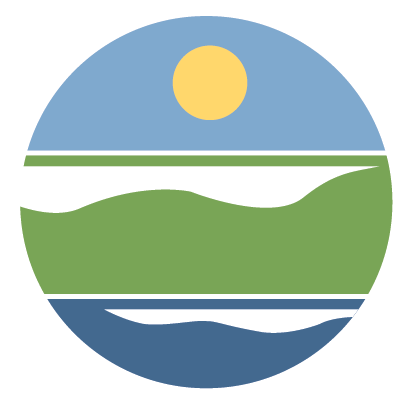 Questions?
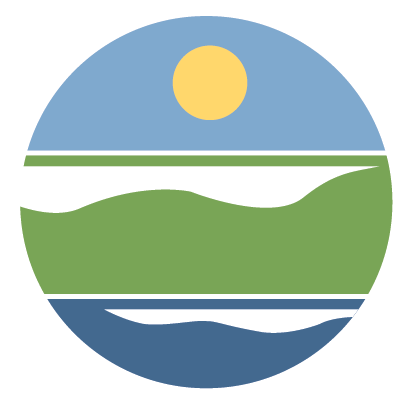 QAPP update
Format change
Followed Ecology QAPP guidance
New sections:
2.0 Abstract
3.2.2 Summary of previous studies and existing data
4.4 Tasks required
4.5 Systematic planning process used
5.0 Organization and schedule
7.4 Assumptions in relation to objective and study area
7.5 Possible challenges and contingencies
10.2 Corrective action process
11.5 Model information management
12.0 Audits and reports
14.1 Process for determining project objectives were met
14.2 Treatment of non-detects
Purple = Modeling-related
[Speaker Notes: Bo (Cleo)
As you should already have received the updated QAPP, here to help your review, we would like to point out some major changes of this QAPP. This QAPP is mostly based on the previous QAPP developed by Tetra Tech. But because our Ecology modeling team is taking over and we no longer work with Tetra Tech, it is a Ecology project now, we will need to update this QAPP based on Ecology’s requirement. 
Originally, Tetra Tech’s QAPP followed EPA’s guidance since it was funded by EPA. In this version, the biggest change is, we used Ecology QAPP guidance, which has quite different required sections and format. So there are a lot of new sections that we added based on the new QAPP outline. As we listed here, most of those are just project backgrounds and project management, like abstract, summary of previous studies, systematic planning process, organization and schedule and etc.. The ones that related to modeling work are the ones labeled in purple, which list the assumptions in relation to objective and study area, process for determining project objectives were met and treatment of non-detects. Another thing I want to point out is, you will notice there are a lot of sections that are not really applicable for modeling QAPP, those are more for the sampling QAPP, such as field data treatment and how to do sampling. But those sections are still kept in the QAPP is just because it is required to. Ecology QAPP guidance requires us to keep all the section even if those don’t apply to our project. It is just a formality. 
So all the new sections that we added are highlighted in grey in the revised QAPP that you received. 

Besides all the new sections, you will also noticed there are some new languages in the modeling sections. That means our modelers have edited the original QAPP based on the new information we received or there are new modeling tools that are available since the last QAPP. All the major changes are also highlighted in grey in the revised QAPP. Besides all the highlighted sections, there are some minor edits through out the QAPP. This QAPP has been reviewed by multiple members of our project team and modelers team. So honestly, it was quite messy with multiple edits and reviewer’s comments. I have worked with each reviewer to address their comments and edits. So this version you are reviewing right now already incorporated all the comments and edits. We decided to just highlight the major changes for the TAC members’ review to make it easier.

In next couple slides, we will highlight the changes our modeler made in the QAPP to help you review the documents.]
Watershed Model Section
Added watershed model objectives
Changed from LSPC to HSPF
Reconfigured the HRU definition
Add age of development (using 1980s as the threshold)
Renumbering combined, partially combined and separated areas in LDW
Atmospheric loading rate will be derived from King County (2019) report. 
Groundwater loading rate will be derived from USGS (2019) report.
[Speaker Notes: Bo (Cleo)
In the watershed model section, there are not a ton of changes. Jeff added watershed model objectives. And obviously, we changed all the sections that are still using LSPC to HSPF since we already made the switch. Also as Jeff mentioned in the last TAC meeting, the HRU definition has been reconfigured because the change from LSPC to HSPF. In the process, we added age of development as one more criteria in the HRU setting. We decided to us 1980s as the threshold for different pollutant loadings. Just a refresher, this is because the PCB ban was in place in 1970s, but there might be some leftover PCB products were produced or used between 1970s to 1980s, so based on all the comments we decided to use 1980s as the cutting point to differentiate the loading from different land use. 
We also want to point out that, there were some comments about using building materials as the criteria for HRU. But unfortunately, we just couldn’t find enough information to support our watershed model. We couldn’t find sufficient building materials information in the area. So for now, we decided to just use age of development to classify our HRU.
Besides the age of development, we also renumber the combined, partially combined and separated areas in LDW, this is not really new, Tetra Tech will need to proceed to this step anyway. 
Also, in the revised QAPP, we added the two new data sources. The atmospheric loading rate will be derived from King County report and groundwater loading rate will be derived from the 2019 USGS report. 
Now next, Yi will present some of the major changes in the receiving water model section.]
Receiving Water Model Section
Use Dynamic Solution (DS) version EFDC.
Simulate three-phases organic toxics:
divide dissolved into Freely dissolved and DOC-complexed
three phases: Freely dissolved, POC-sorbed and DOC-complexed
Will include two more bed-water processes/pathways:
bioturbation/particle mixing
dredging residuals
Will develop a sediment bed layering scheme for toxic  modeling:
active layers
archive layers
Will develop a relationship between PCBs aroclor and congeners for sediment bed.
[Speaker Notes: Yi

EPA and Ecology toxic unit staff have extensive experience on toxicity. Divide lumped dissolved form into freely dissolved and DOC-complexed may due to:
1. From toxicity aspect, freely dissolved form is more bioavailable and has higher toxicity to organisms. Does Food Web Model (FWM) need this information?
2. In terms of mass transfers at sediment bed-water column and water column-air interfaces, freely dissolved form differs from DOC-complexed.
3. We have DOC data in LDW area.]
Receiving Water Model Section – Cont’d
Salish Sea Model (SSM) organic carbon results could be used for toxic partitioning.
Wind-wave issues:
Wind-wave will not be modeled
Wind-wave’s effect on bottom shear stress can be evaluated using DS wind-wave sub-model
Will consider ship-induced bottom shear stress (see LDW STM sediment transport analysis).
Extend the PLA receiving model grid
to at least RM 17
possibly to further upstream @ USGS 12113000 Green River near Auburn (~RM 19)
[Speaker Notes: Yi]
Review process
Reviewed by project team and modeling team
Next steps:
Review by TAC
Submit comments to PLA@ecy.wa.gov by March 20th 
Comments format options:
Complete comment table
Or tracked changes/comments in the Word file
Review by Ecology QA staff
Sign by Ecology management team and QA staff
[Speaker Notes: Jessica]
Comment Table Option
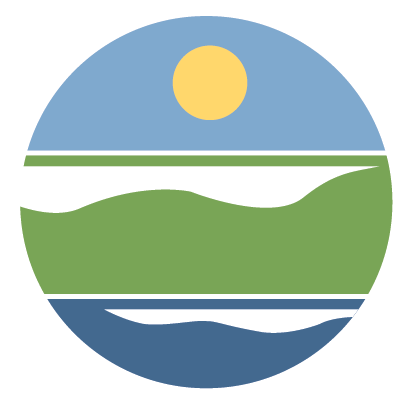 Questions?
Next Steps
Compile comments and update QAPP
Sign and send out the final QAPP
Next TAC meeting in fall/winter 2020
HSPF toxic calibration
HSPF management scenario set up
EFDC hydrodynamic model development
[Speaker Notes: Bo (Jessica)

Our next steps will be: we will compile QAPP comments and our project team will respond to the comments and edit the QAPP as needed. We will work with our Ecology QAPP QA staff to approve and sign the final QAPP. Once we get the final version, we will send out the final QAPP to TAC. 
We anticipate we will have our next TAC meeting in fall/winter this year, hopefully by that time, for the watershed model, we will have more toxic calibration results and we should already be ready for some management scenarios. In the meantime, we should get our receiving water model data input ready and software ready to start our EFDC development.]